公倍數和最小公倍數
1
故事：小強生病了
2
兩種藥
A藥：收鼻水
B藥：止咳
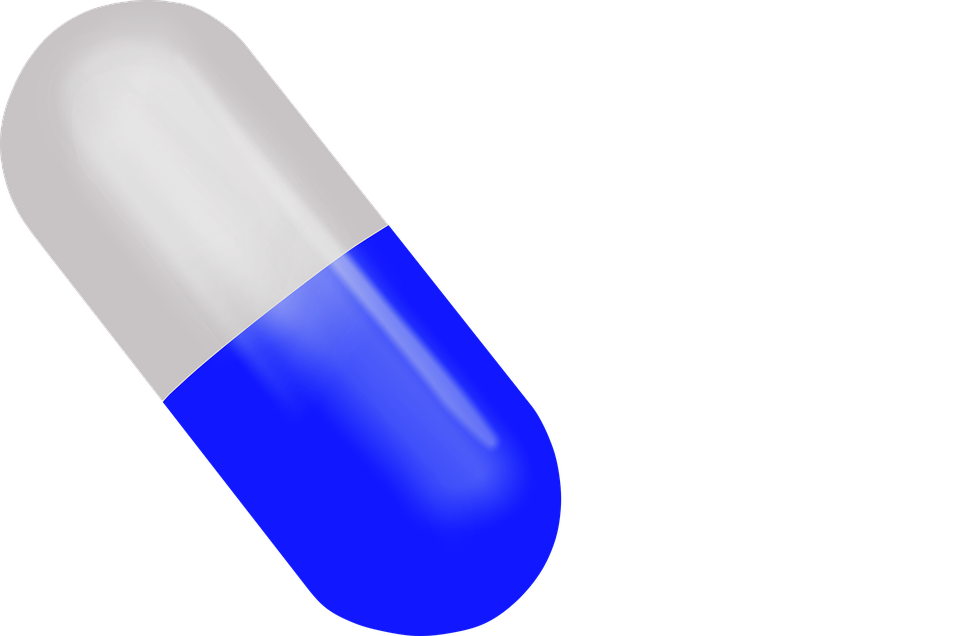 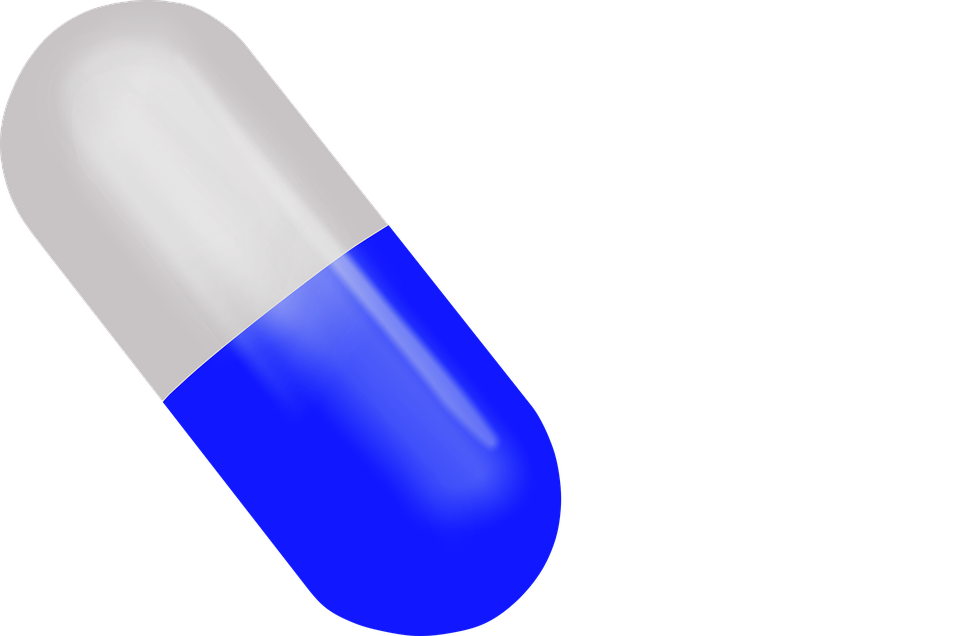 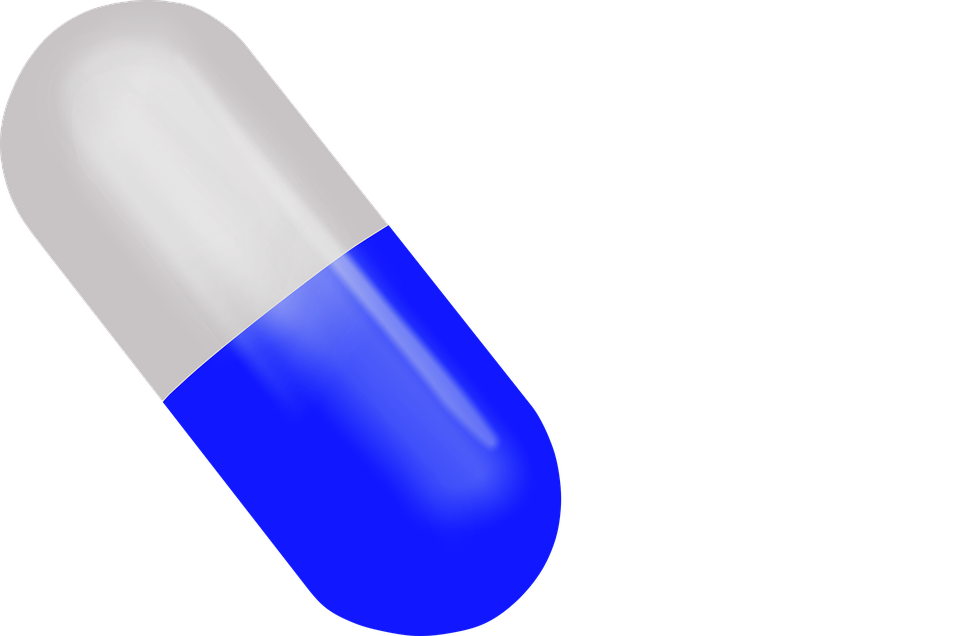 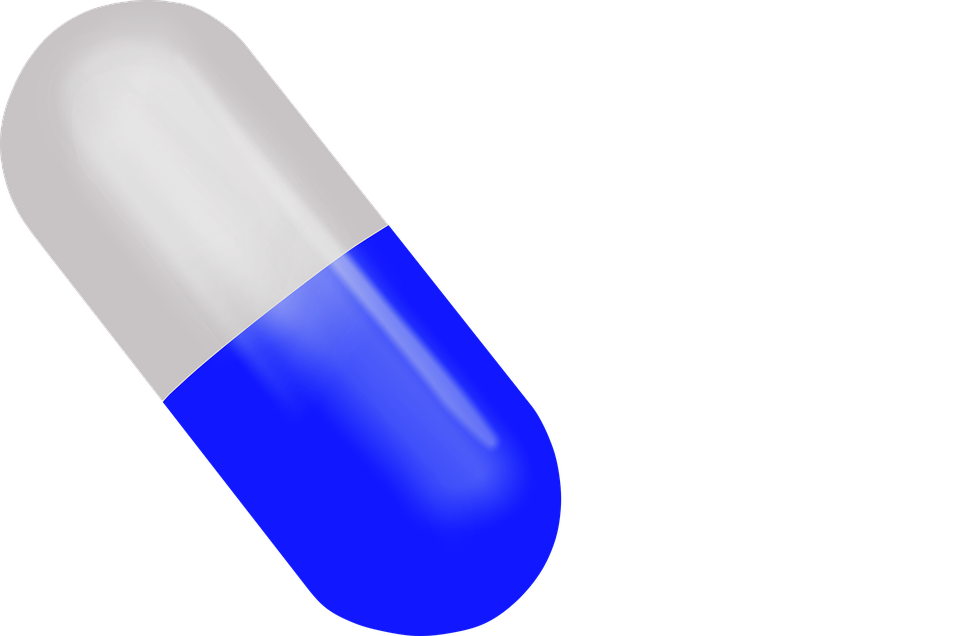 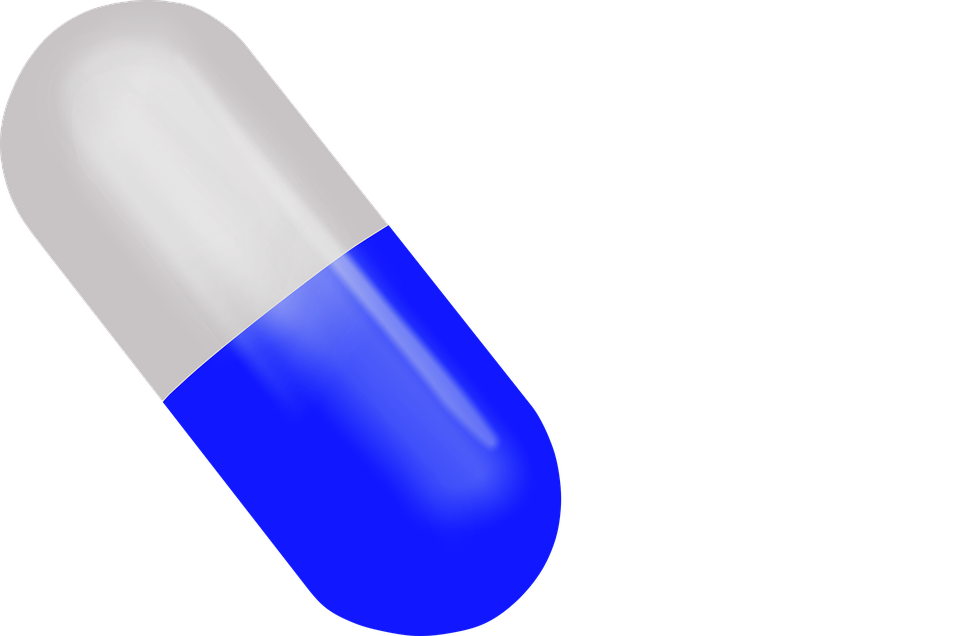 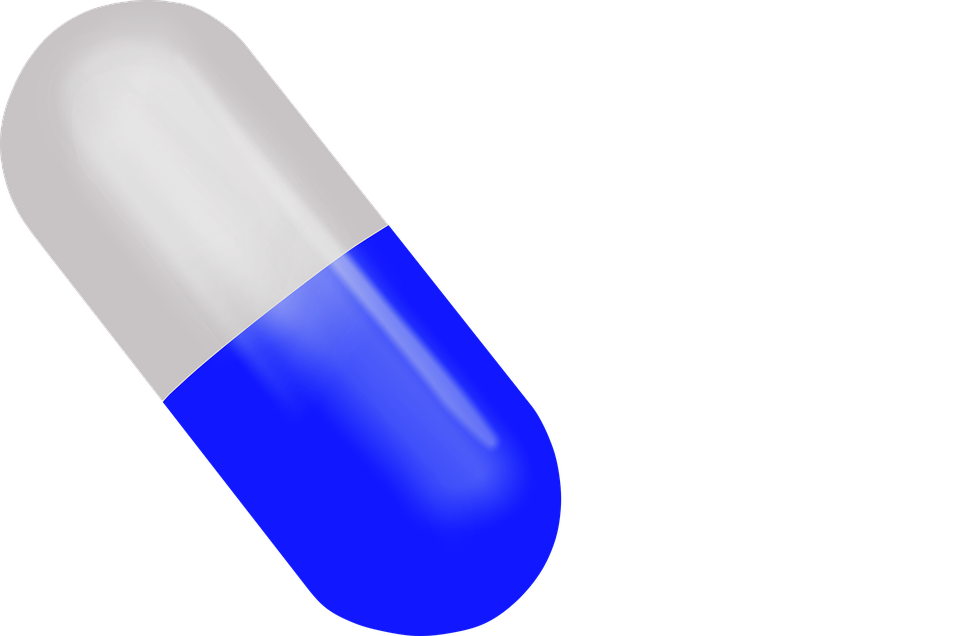 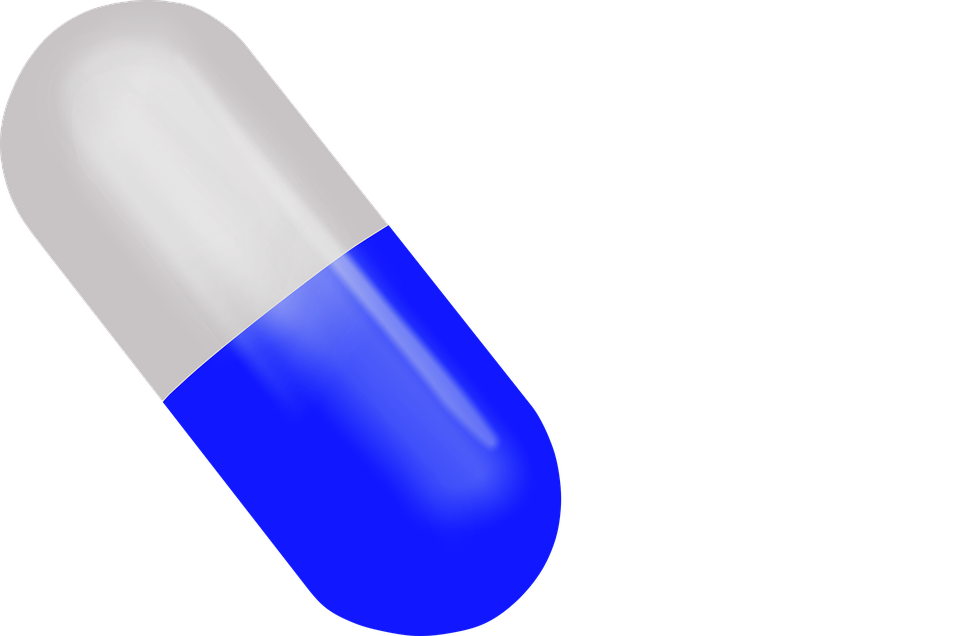 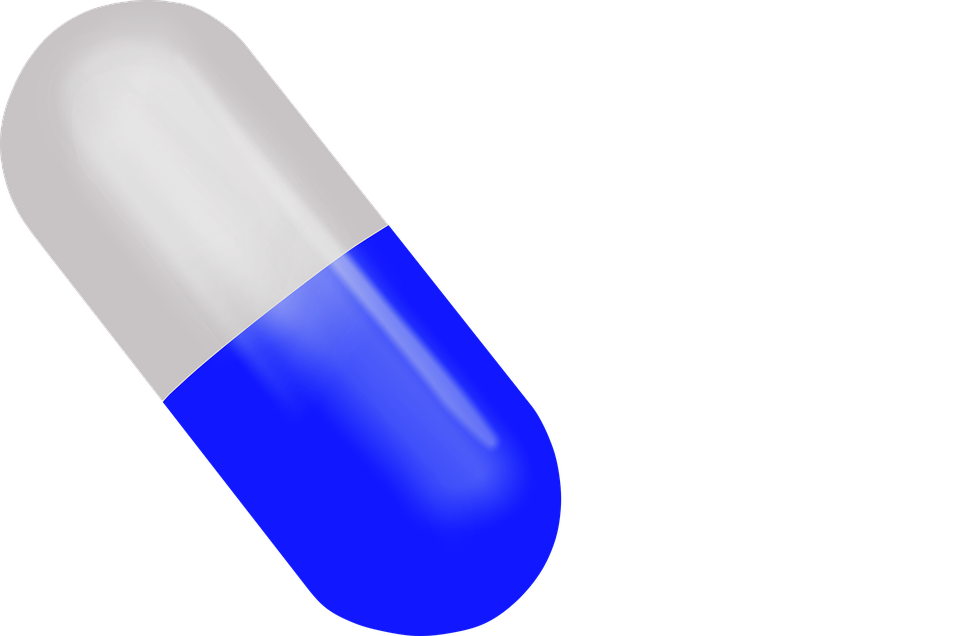 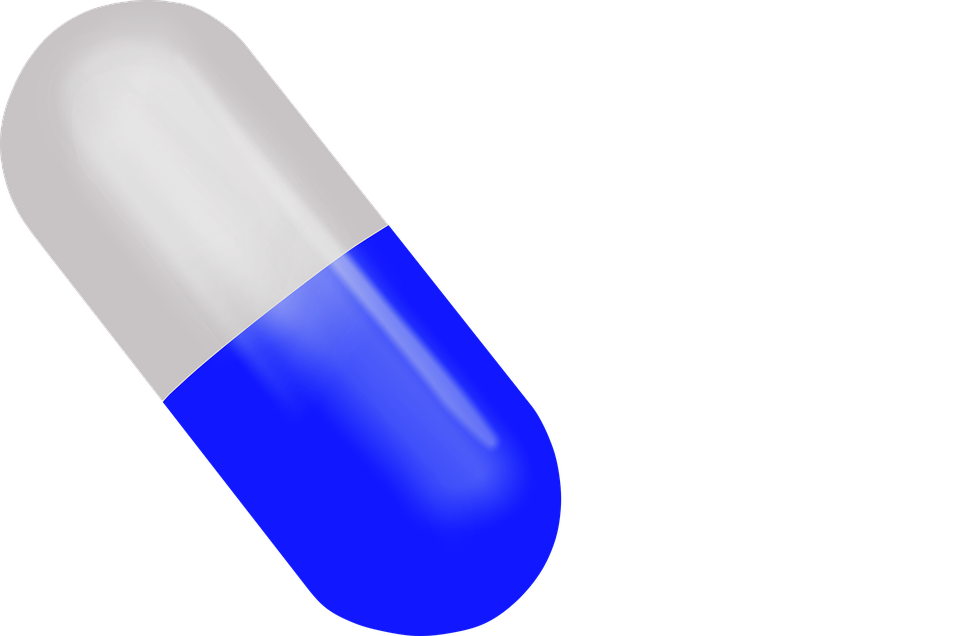 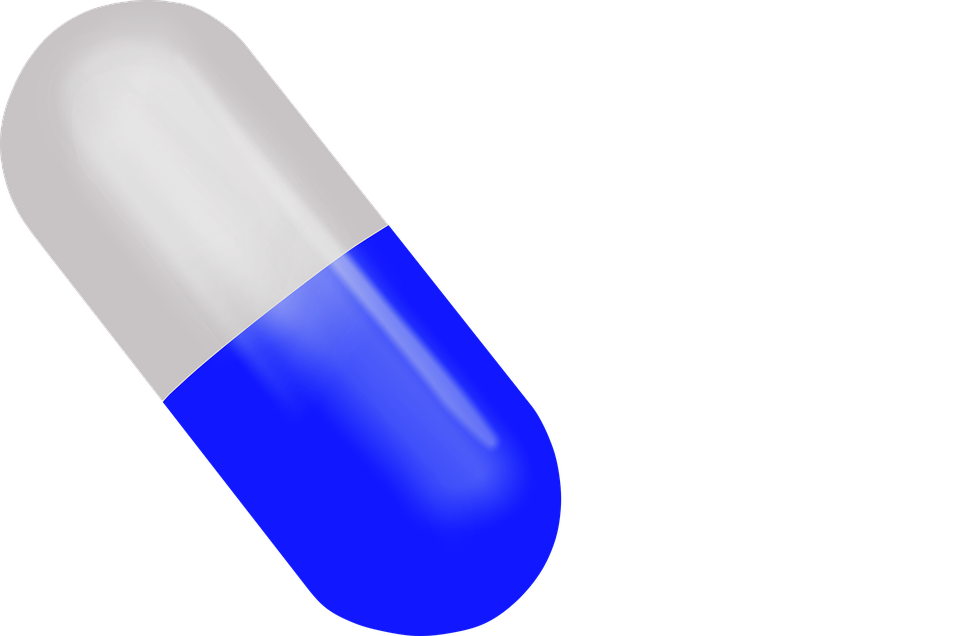 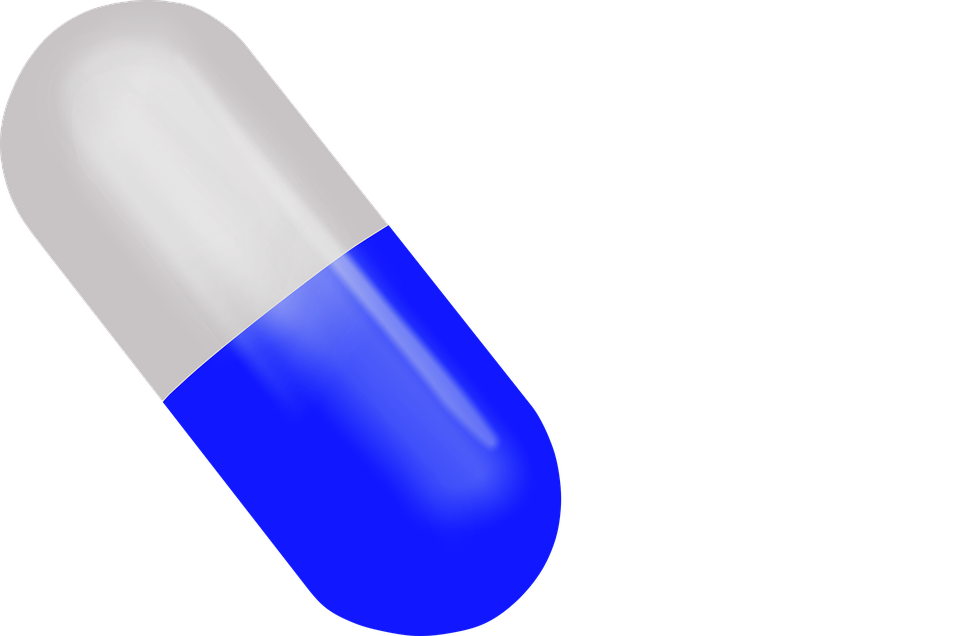 每4小時一次
每6小時一次
3
小強：很混亂！甚麼時候吃甚麼藥？
4小時後, 4小時後, 4小時後, …
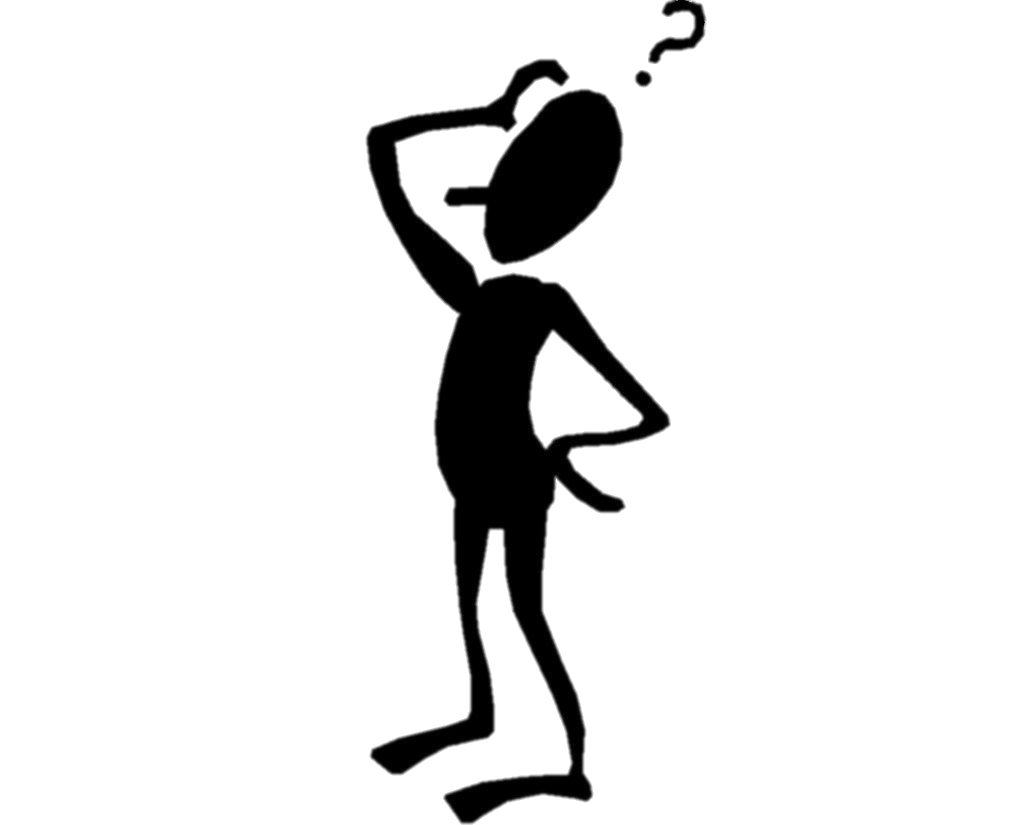 6小時後, 6小時後, 6小時後, …
4
小強現在吃了A藥和B藥
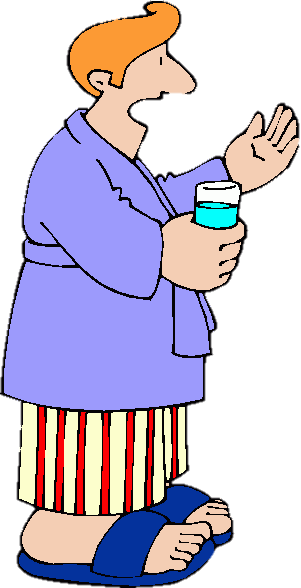 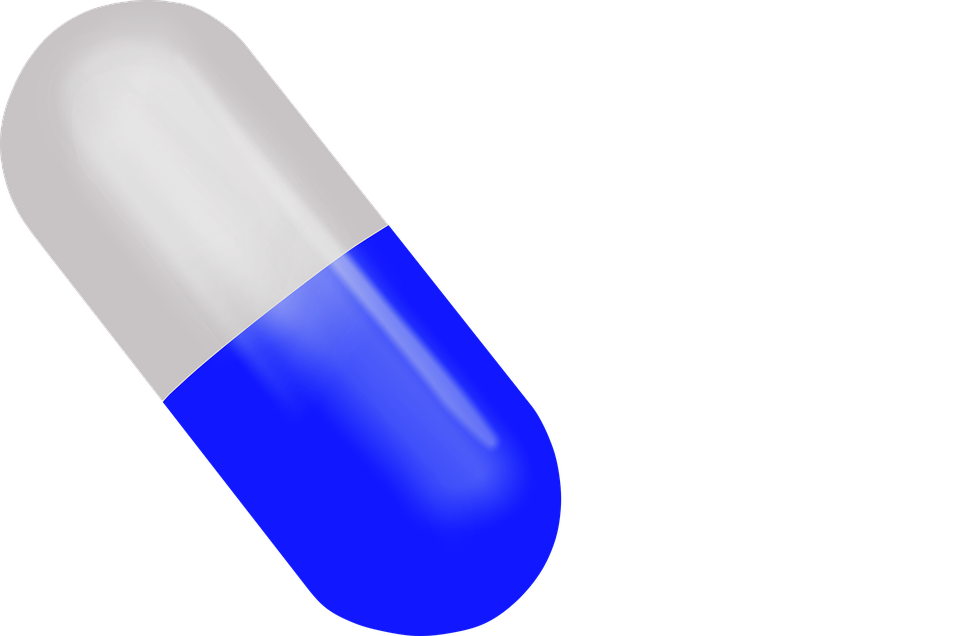 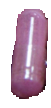 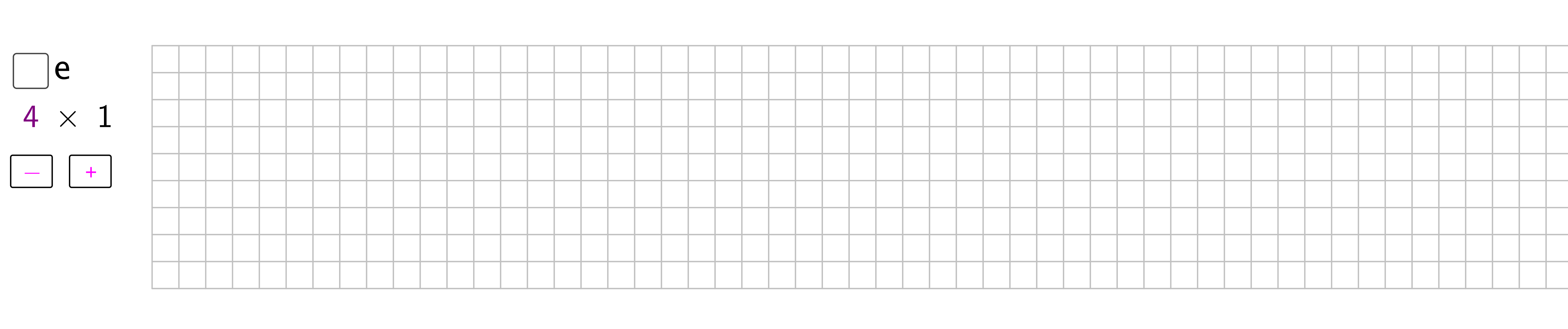 一起幫他想一想
甚麼時候吃甚麼藥
現在
5
甚麼時候吃A藥
1小時後?
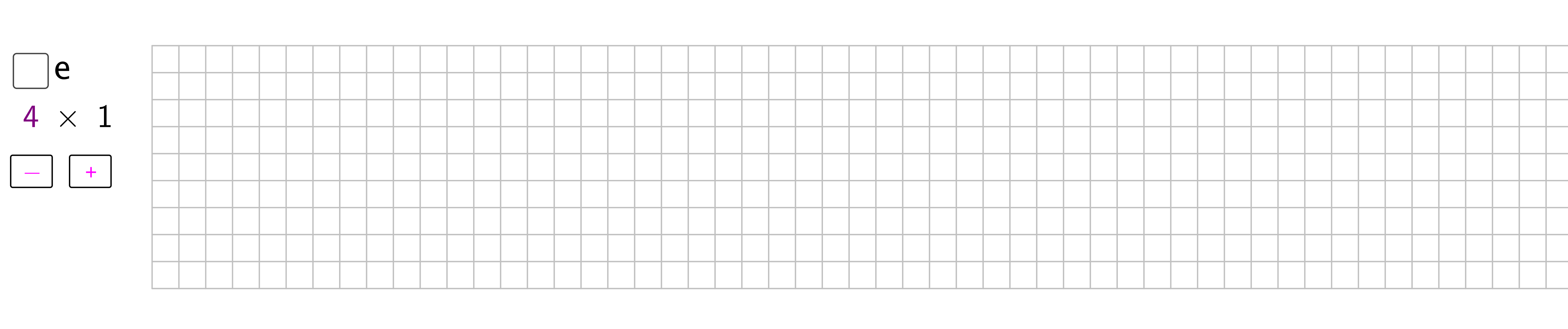 1
6
甚麼時候吃A藥
2小時後?
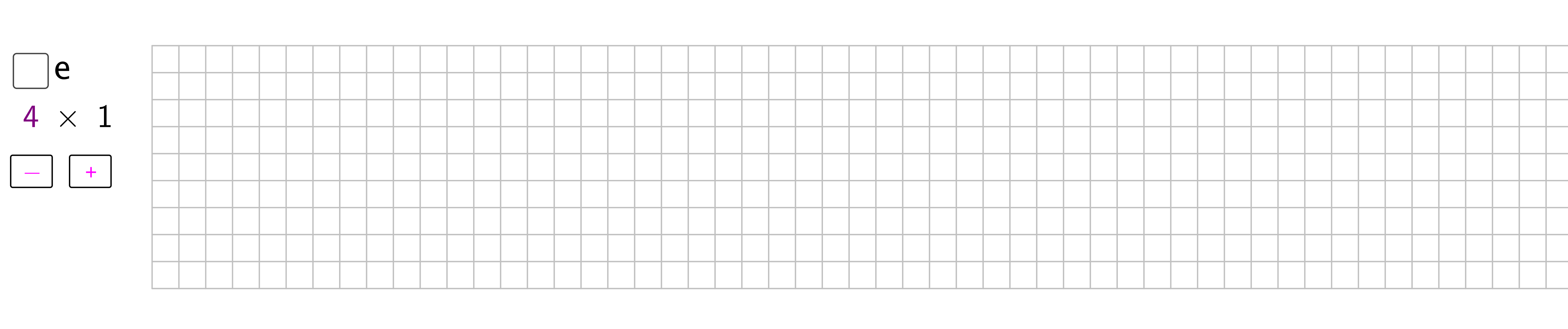 2
7
甚麼時候吃A藥
3小時後?
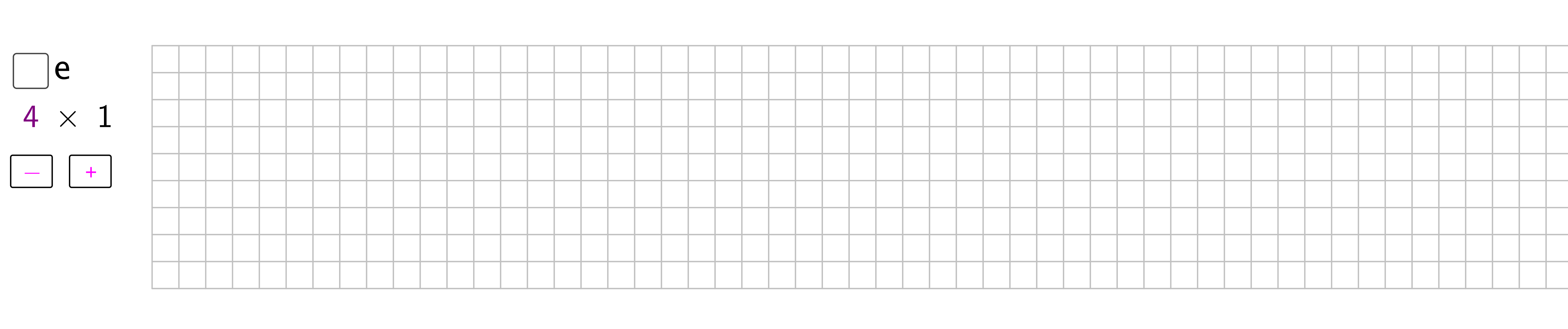 3
8
甚麼時候吃A藥
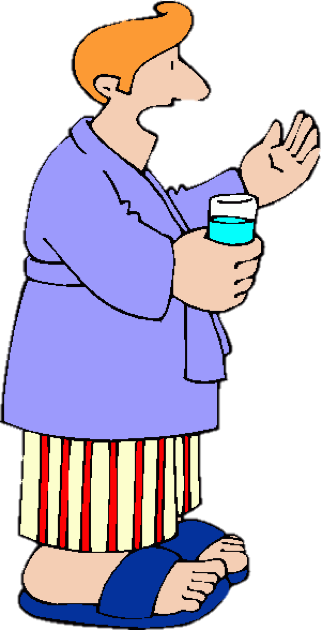 4小時後
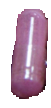 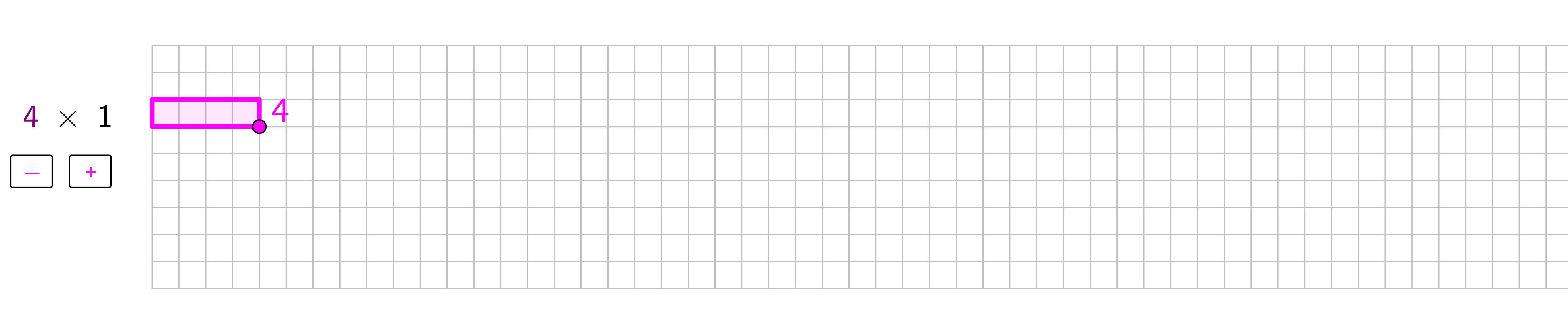 甚麼時候再吃A藥？
4
A藥：4
9
甚麼時候吃A藥
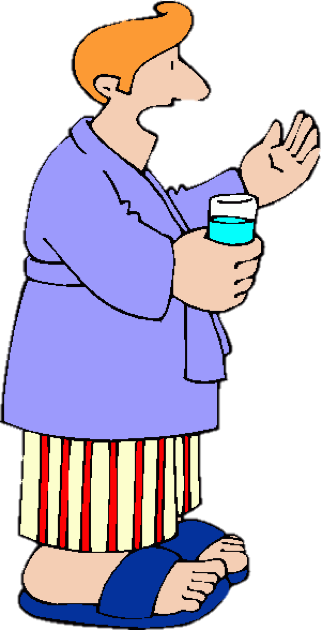 8小時後
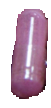 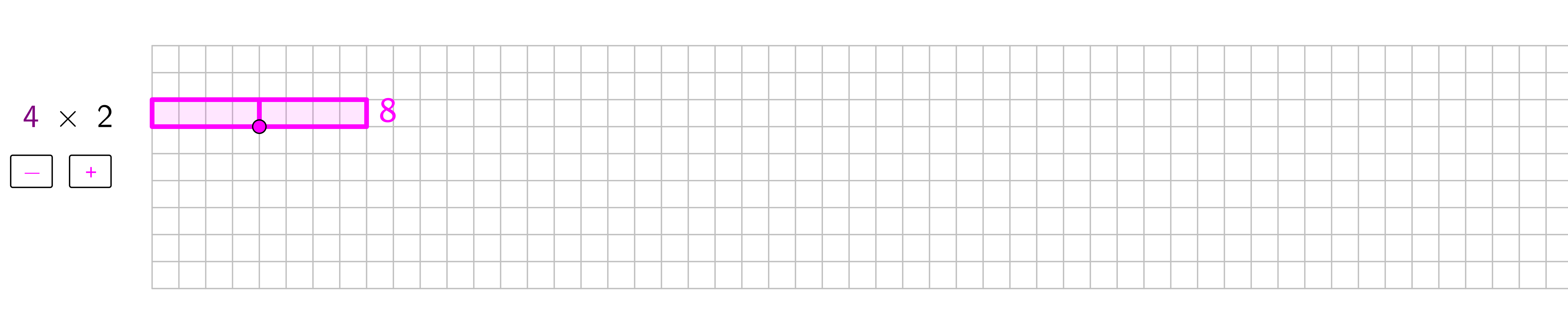 然後呢？
8
A藥：4, 8,
10
甚麼時候吃A藥
12小時後
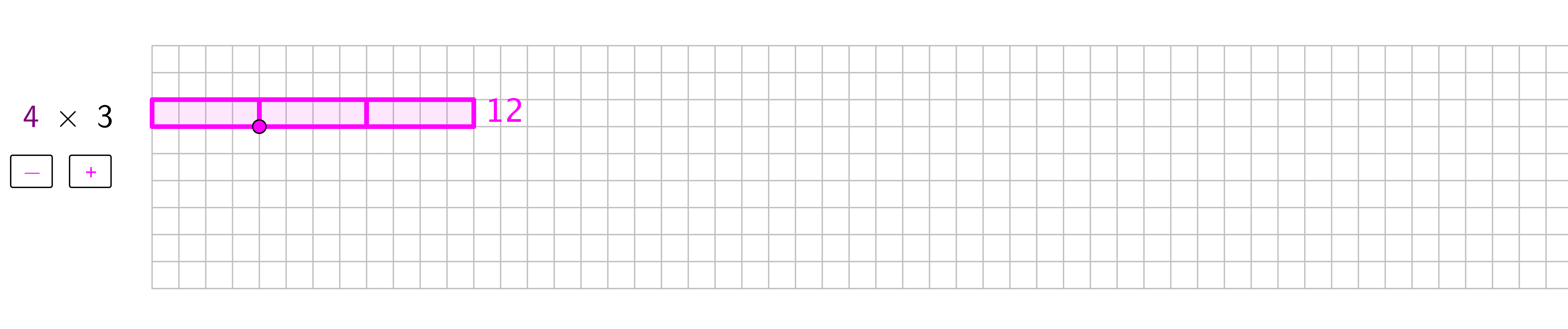 然後呢？
A藥：4, 8, 12,
11
甚麼時候吃A藥
16小時後
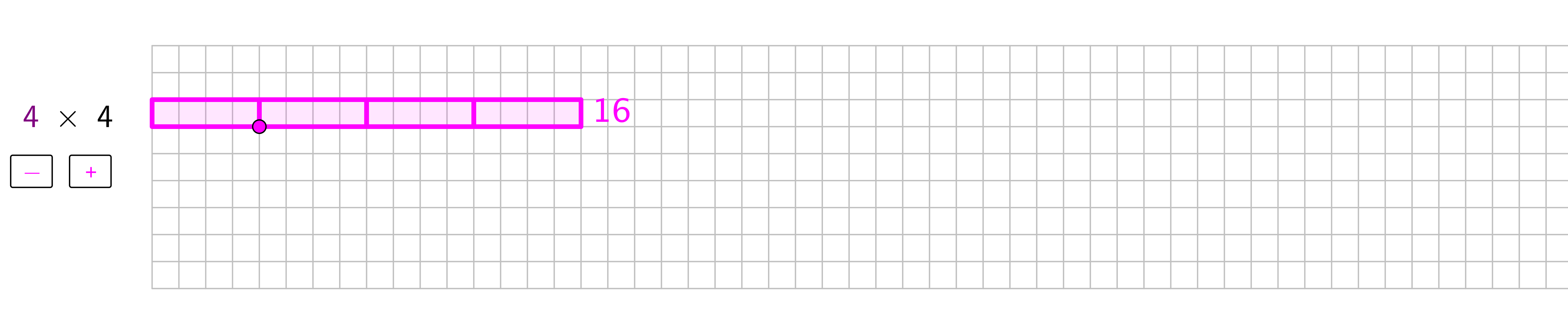 然後呢？
A藥：4, 8, 12, 16,
12
甚麼時候吃A藥
20小時後
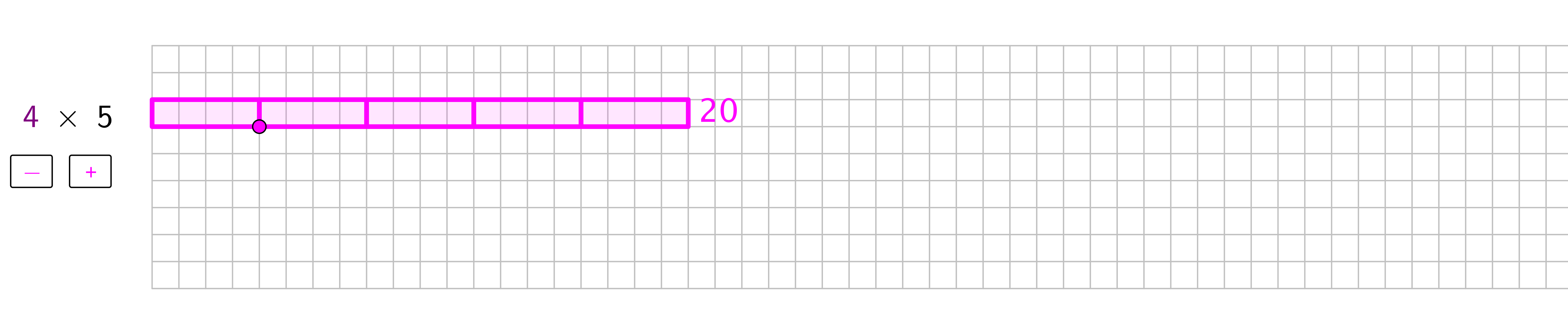 然後呢？
A藥：4, 8, 12, 16, 20,
13
甚麼時候吃A藥
24小時後
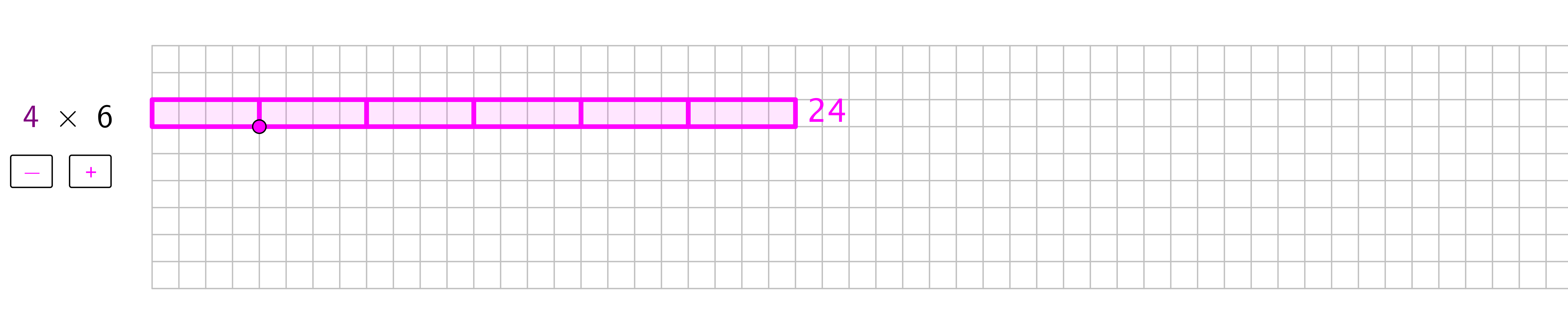 然後呢？
A藥：4, 8, 12, 16, 20, 24,
14
甚麼時候吃A藥
28小時後
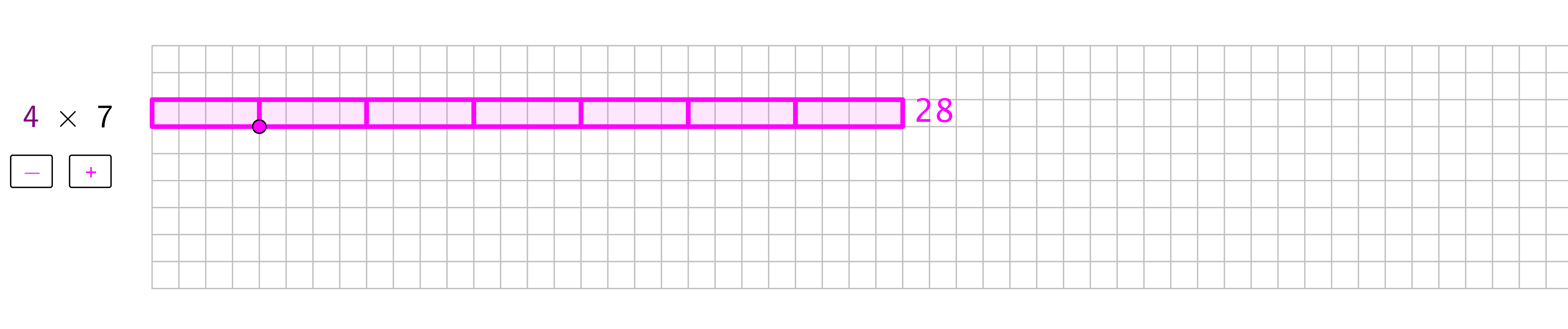 然後呢？
A藥：4, 8, 12, 16, 20, 24, 28
15
甚麼時候吃A藥
32小時後
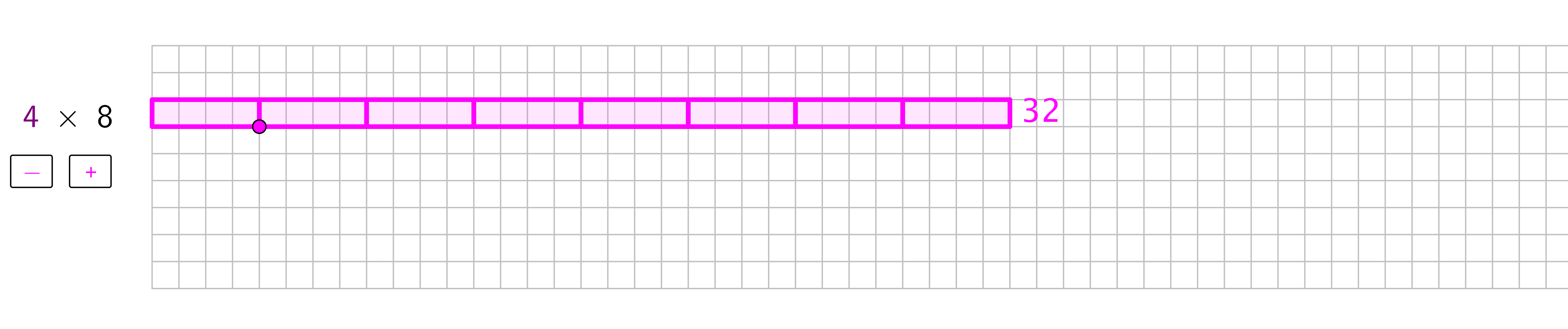 然後呢？
A藥：4, 8, 12, 16, 20, 24, 28, 32,
16
甚麼時候吃A藥
36小時後
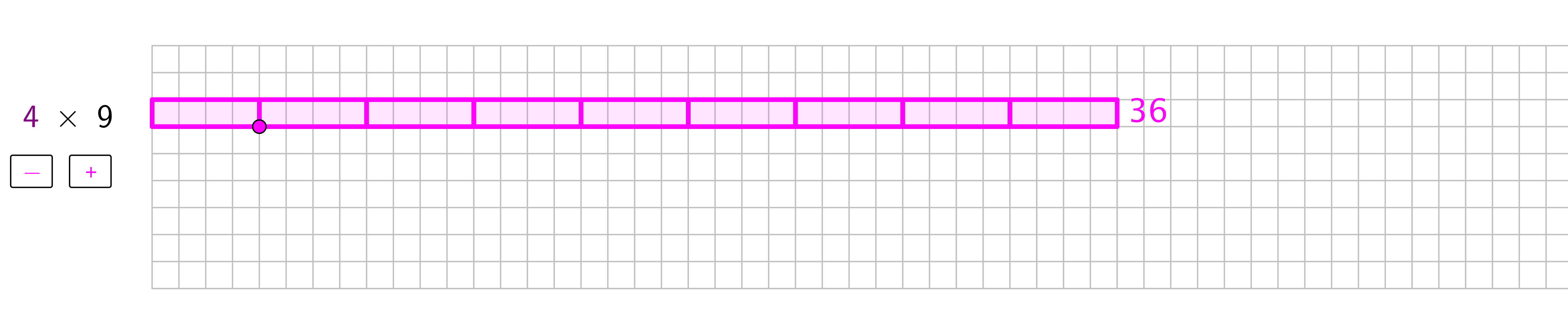 然後呢？
A藥：4, 8, 12, 16, 20, 24, 28, 32, 36,
17
甚麼時候吃A藥
40小時後
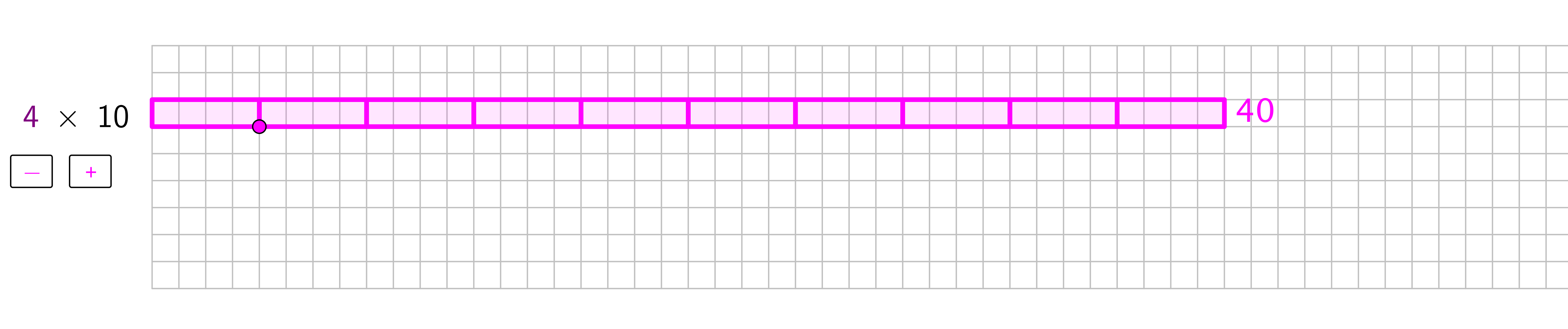 然後呢？
A藥：4, 8, 12, 16, 20, 24, 28, 32, 36, 40,
18
甚麼時候吃A藥
44小時後
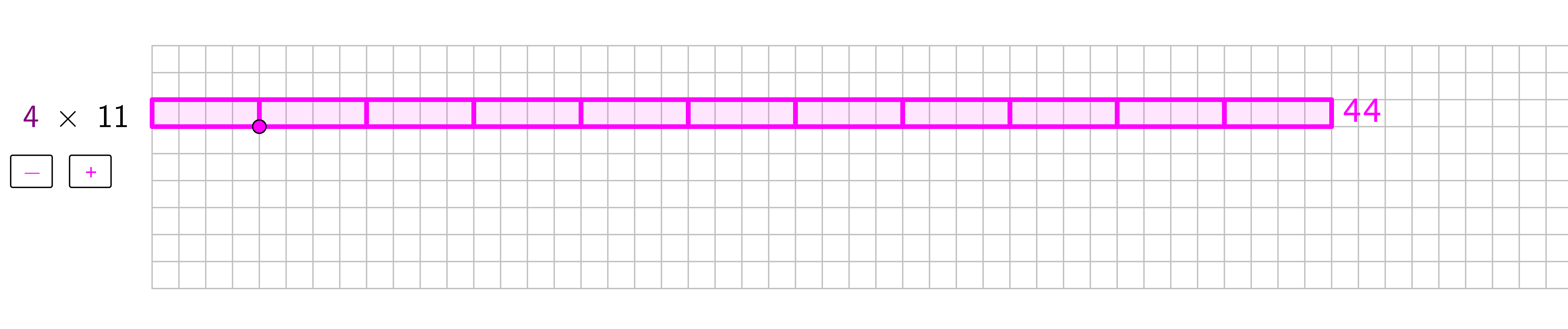 還有沒有？
A藥：4, 8, 12, 16, 20, 24, 28, 32, 36, 40, 44, …
19
這些數有甚麼特別？
A藥：4, 8, 12, 16, 20, 24, 28, 32, 36, 40, 44, …
這些是4個一數的數
也是4的乘數表
也是4的乘法結果
也是4的倍數
20
甚麼時候吃B藥？
開始
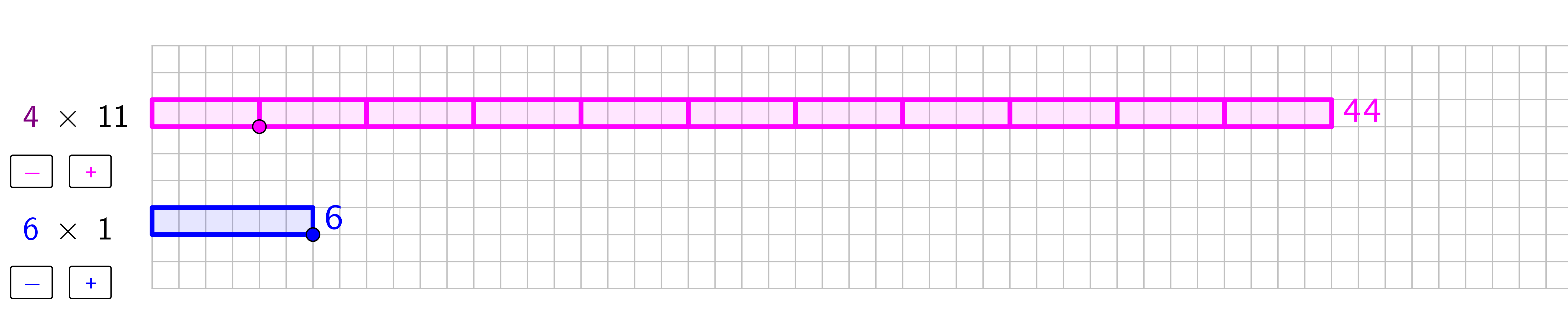 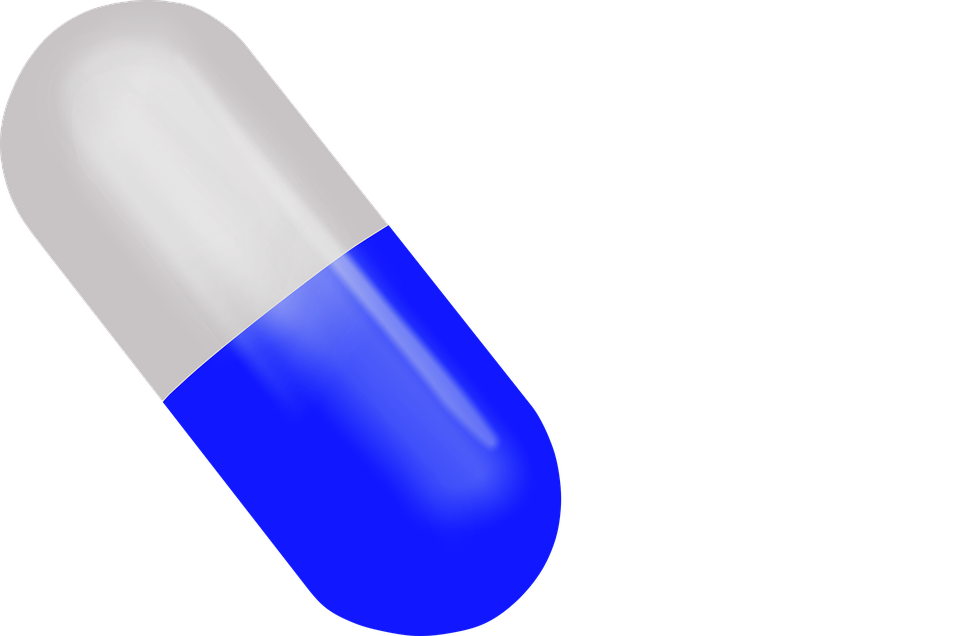 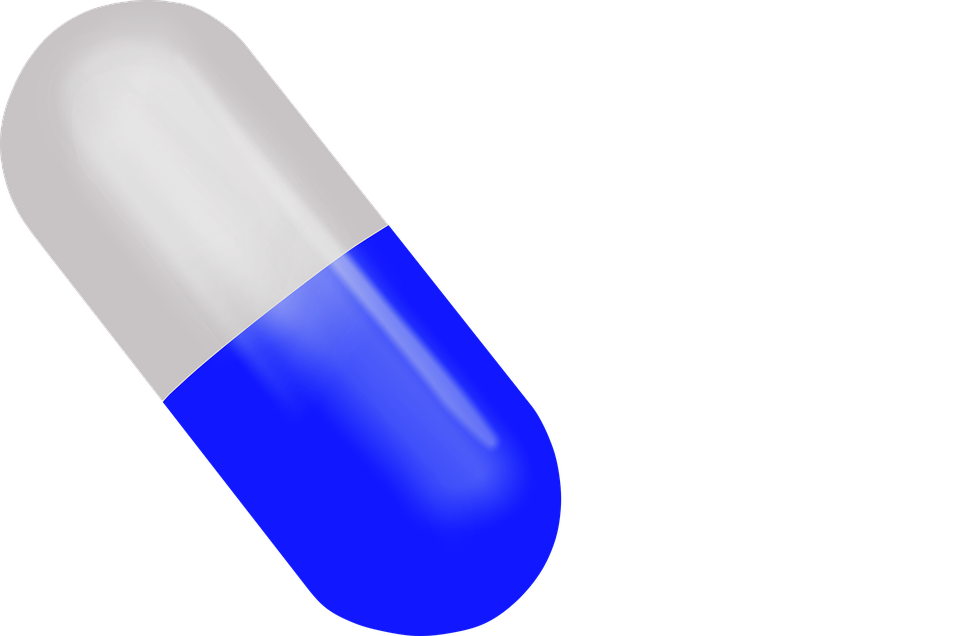 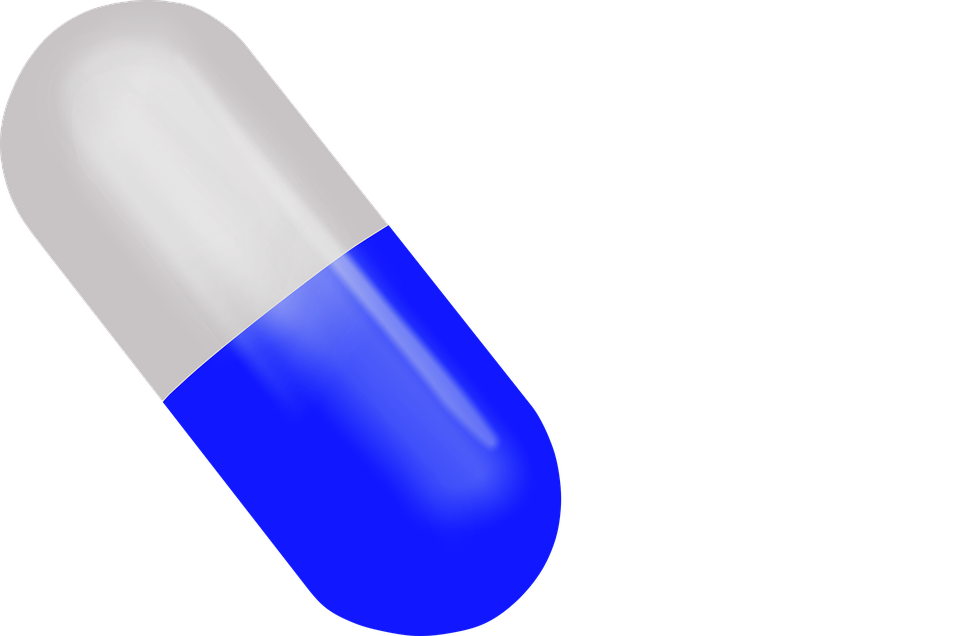 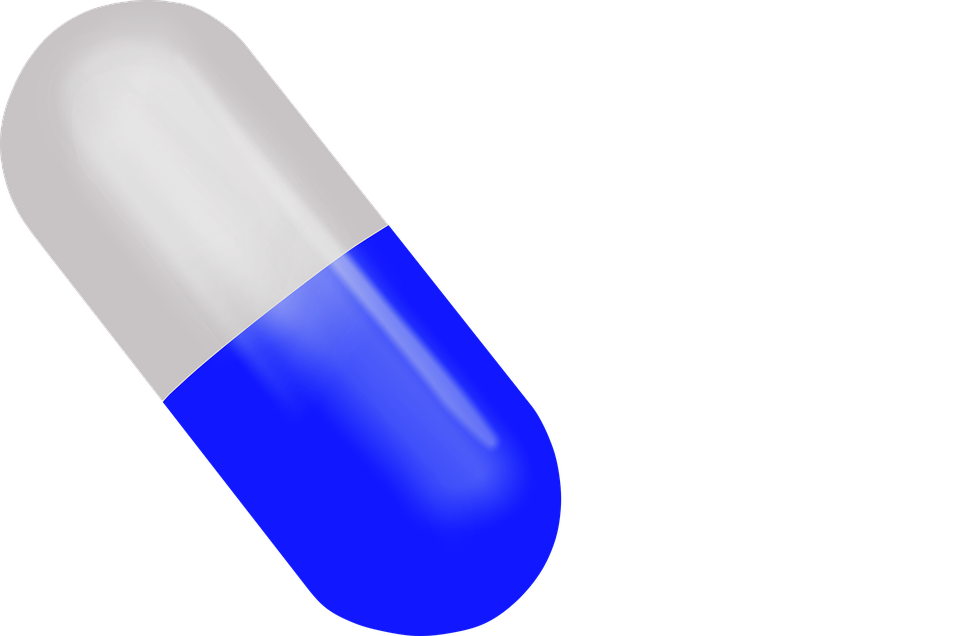 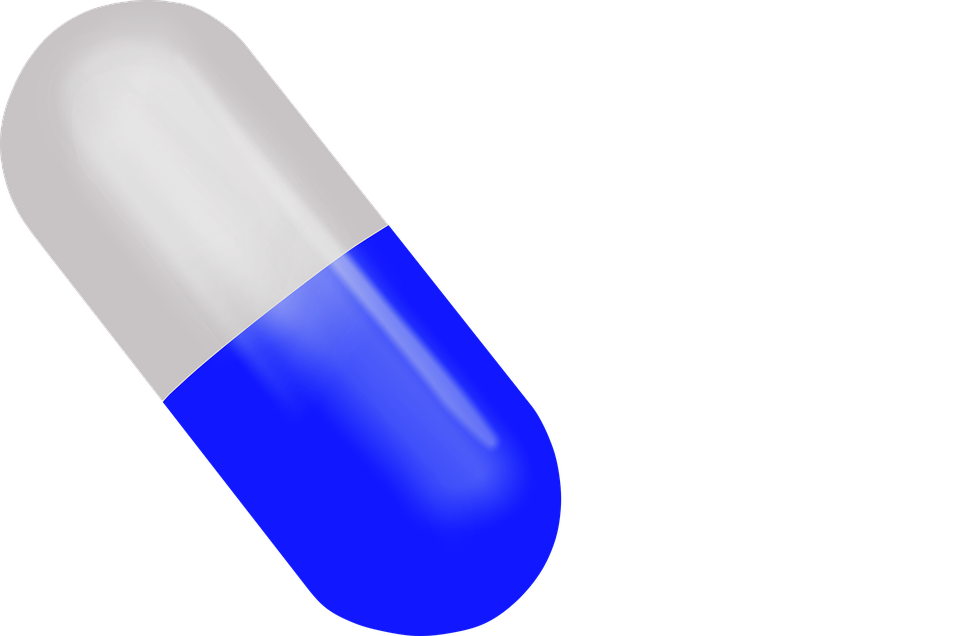 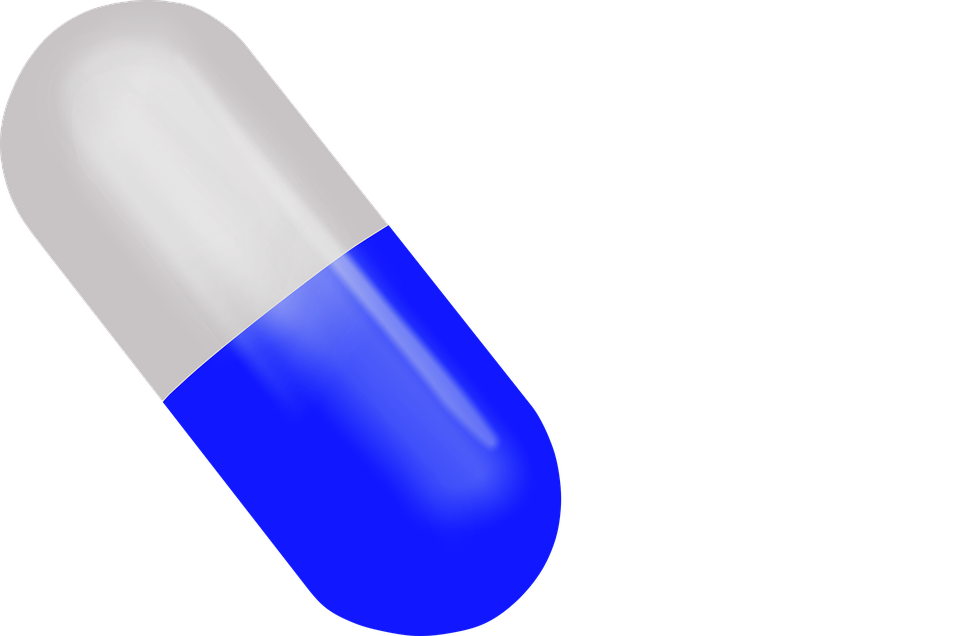 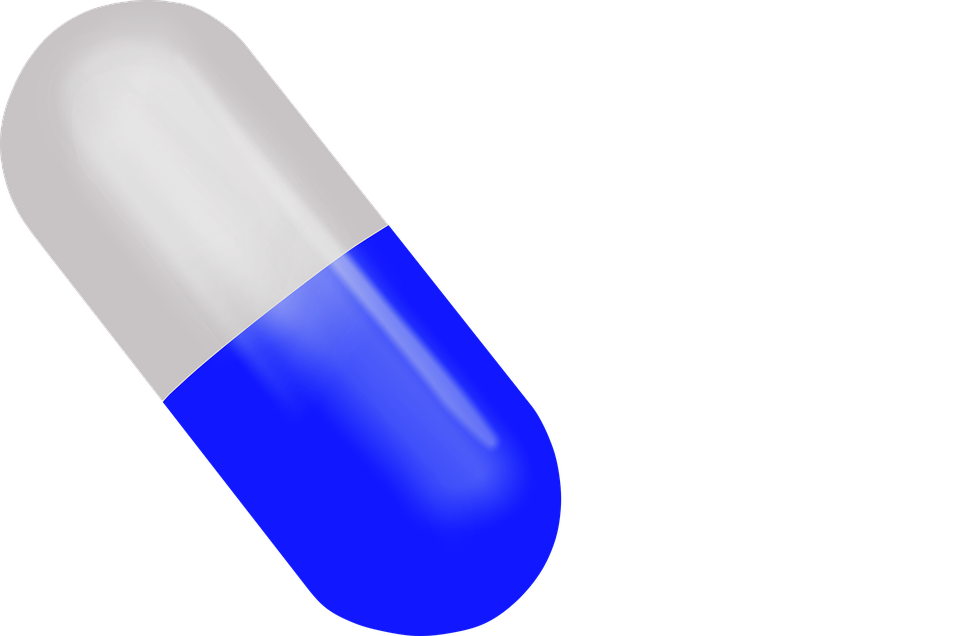 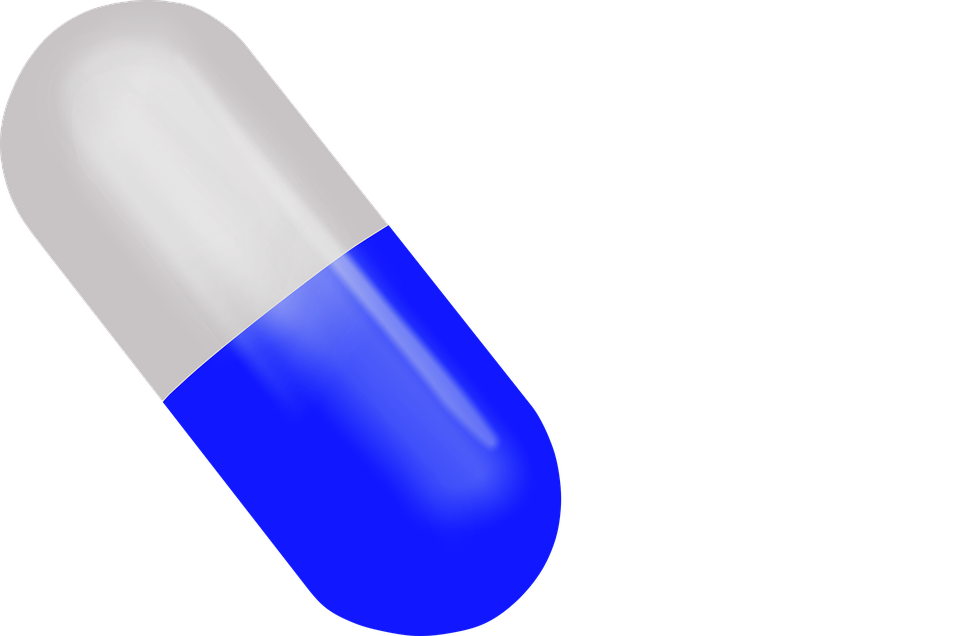 每6小時一次
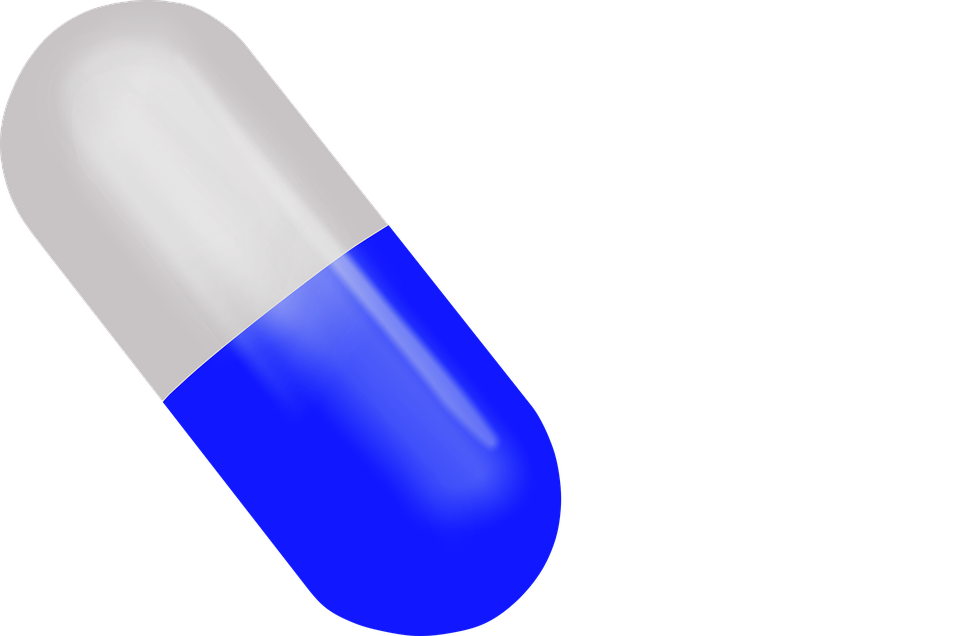 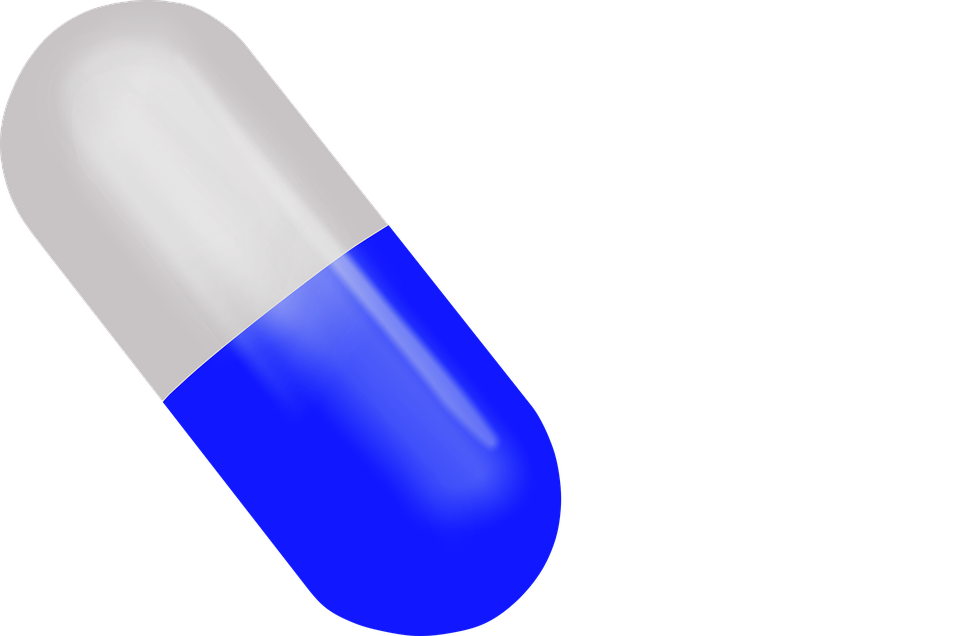 吃甚麼藥？
要吃A藥嗎?
B藥：6,
21
甚麼時候又要吃A藥，又要吃B藥？
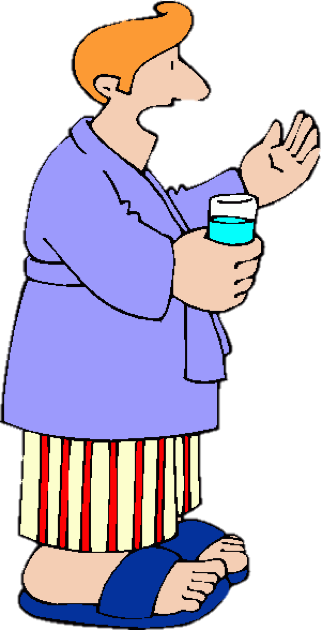 開始
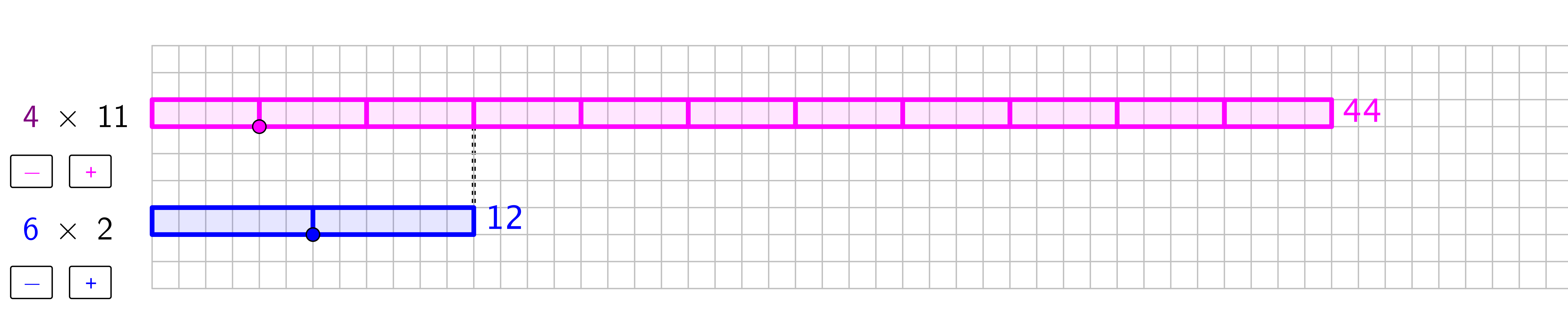 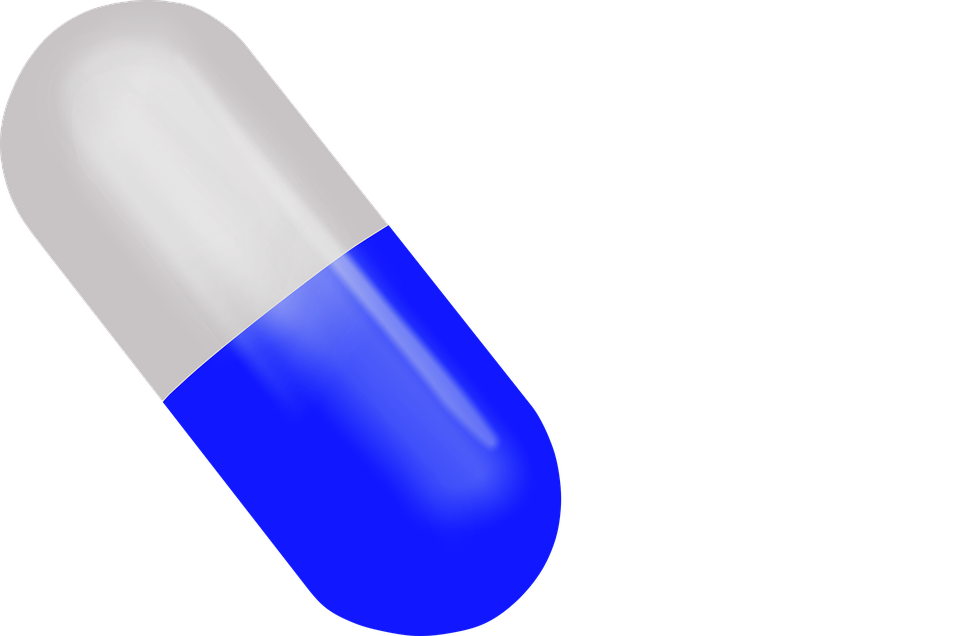 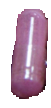 有甚麼特別？
B藥：6, 12
22
甚麼時候又要吃A藥，又要吃B藥？
開始
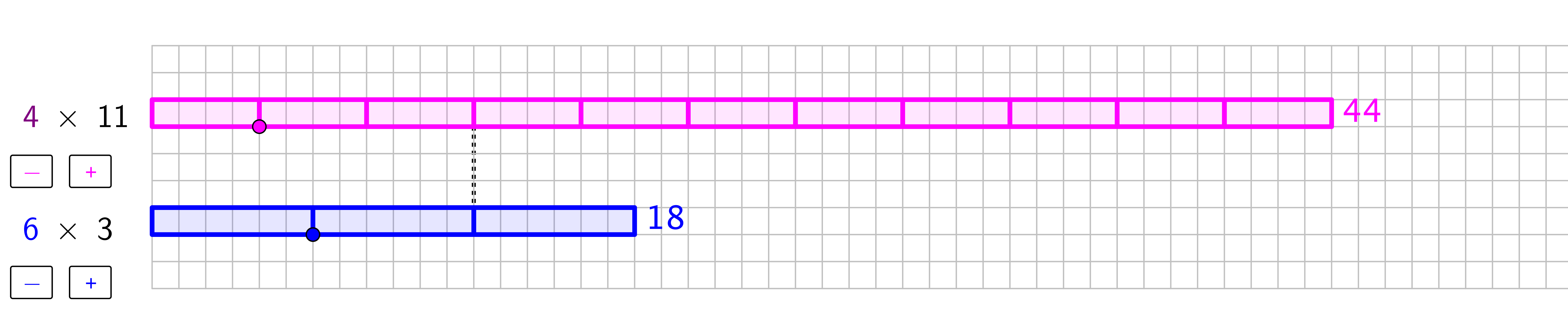 B藥：6, 12, 18,
23
甚麼時候又要吃A藥，又要吃B藥？
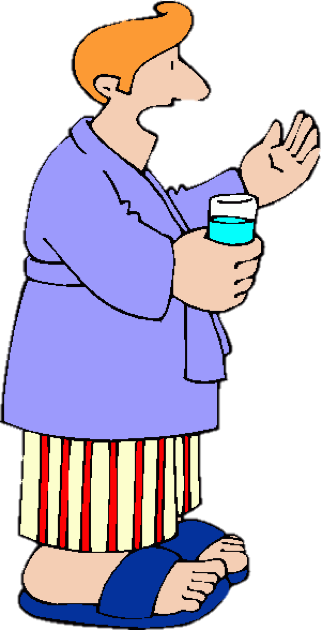 開始
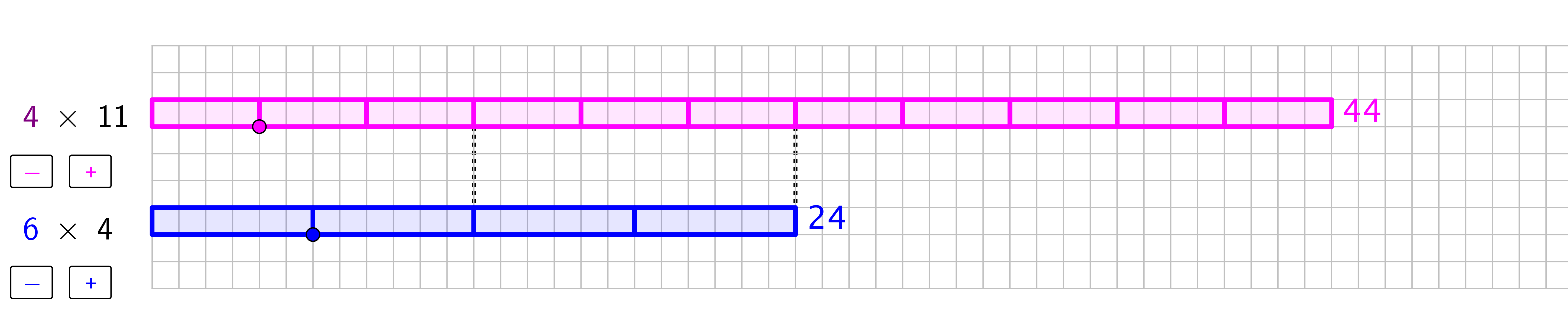 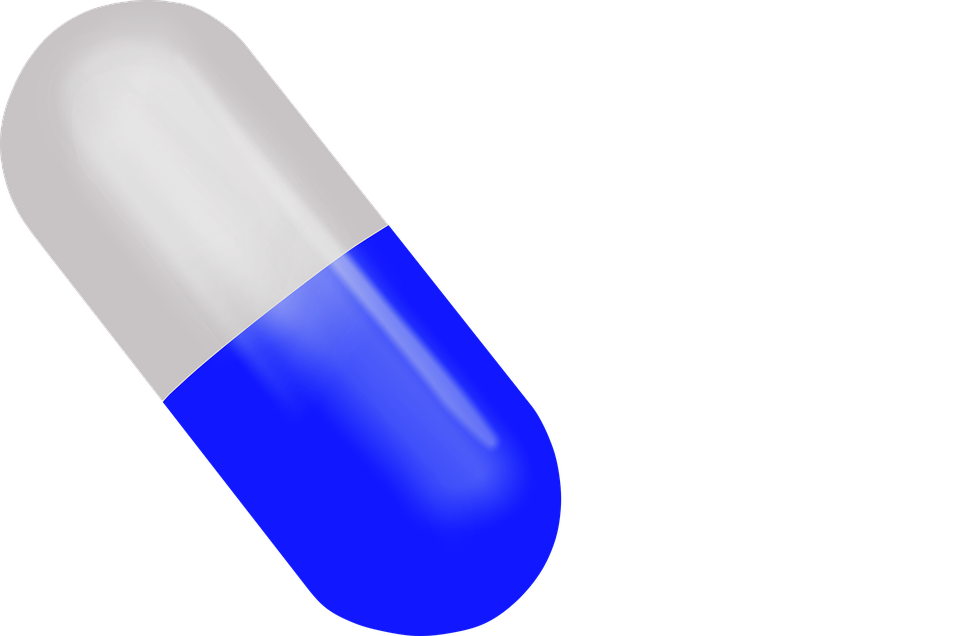 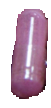 何時要再同時吃AB藥？
B藥：6, 12, 18, 24
24
甚麼時候又要吃A藥，又要吃B藥？
開始
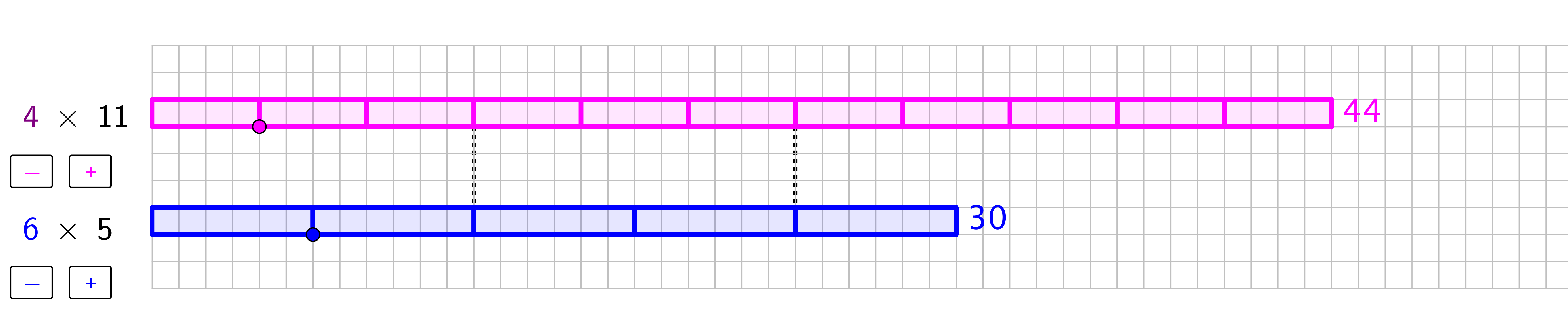 B藥：6, 12, 18, 24, 30,
25
甚麼時候又要吃A藥，又要吃B藥？
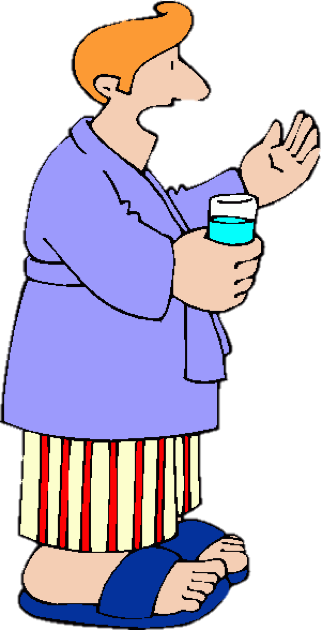 開始
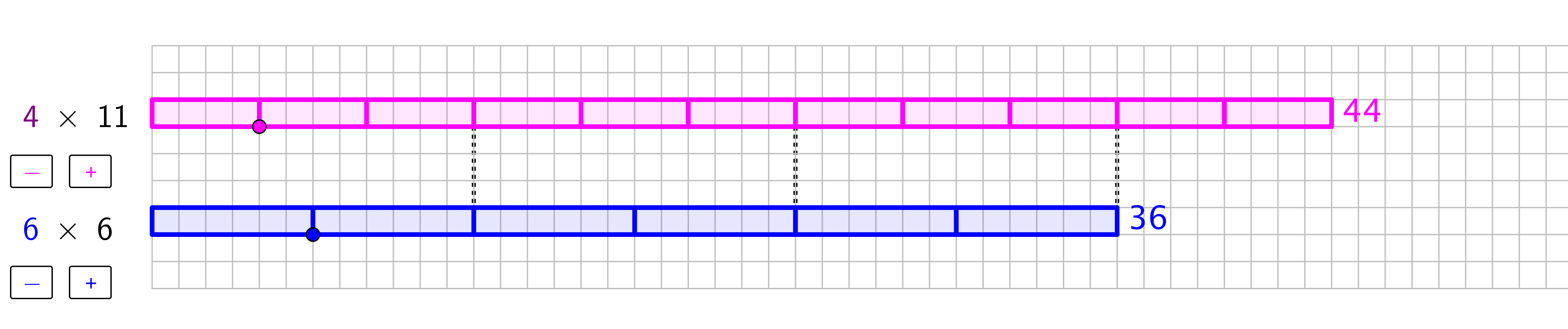 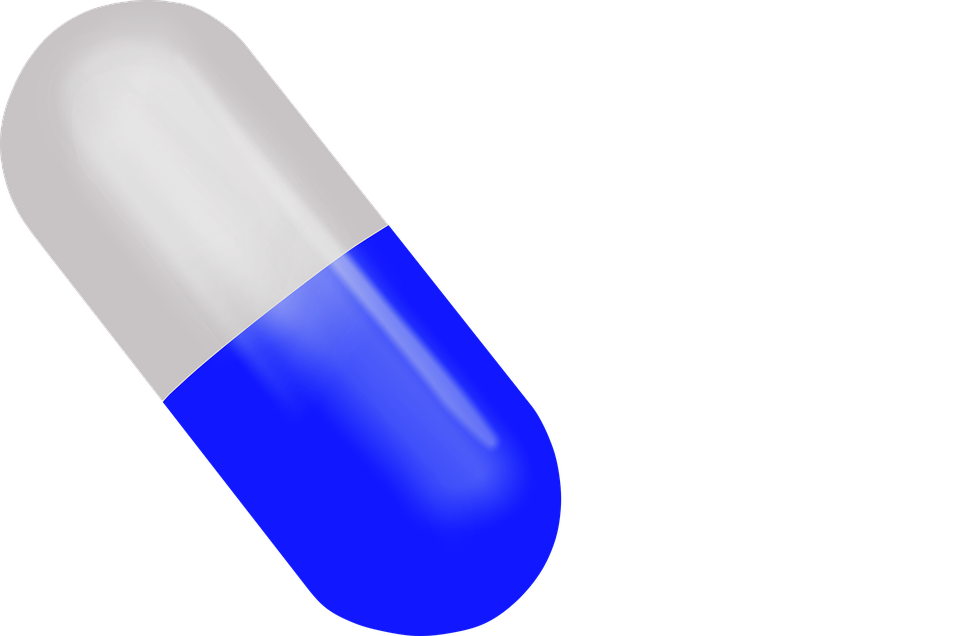 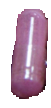 B藥：6, 12, 18, 24, 30, 36,
26
再看一次吃藥的時間
開始
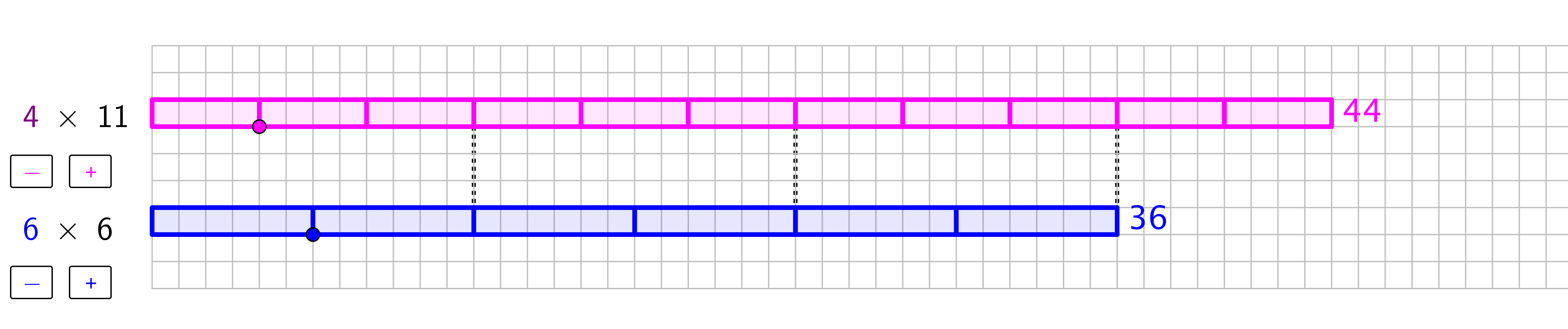 A藥：4, 8, 12, 16, 20, 24, 28, 32, 36, 40, 44
B藥：6, 12, 18, 24, 30, 36,
27
再看一次吃藥的時間
開始
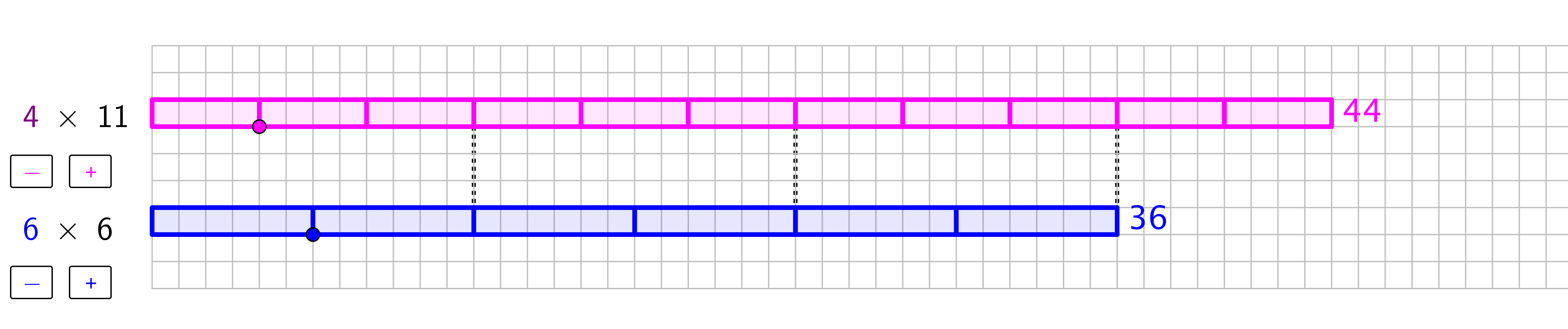 12
A藥：4, 8, 12, 16, 20, 24, 28, 32, 36, 40, 44
B藥：6, 12, 18, 24, 30, 36,
28
同時吃AB藥的時間
A藥：4, 8, 12, 16, 20, 24, 28, 32, 36, 40, 44,
B藥：6, 12, 18, 24, 30, 36,
A藥：4的倍數（4的乘法結果）
B藥：6的倍數（6的乘法結果）
那為甚麼12小時候後要同時吃A藥和B藥? 
因為12是4的倍數，所以要吃A藥
而12也是6的倍數，所以也要吃B藥
???
公共的
12是4和6的共同的乘法結果
12是4和6的公倍數
29
同時吃AB藥的時間
開始
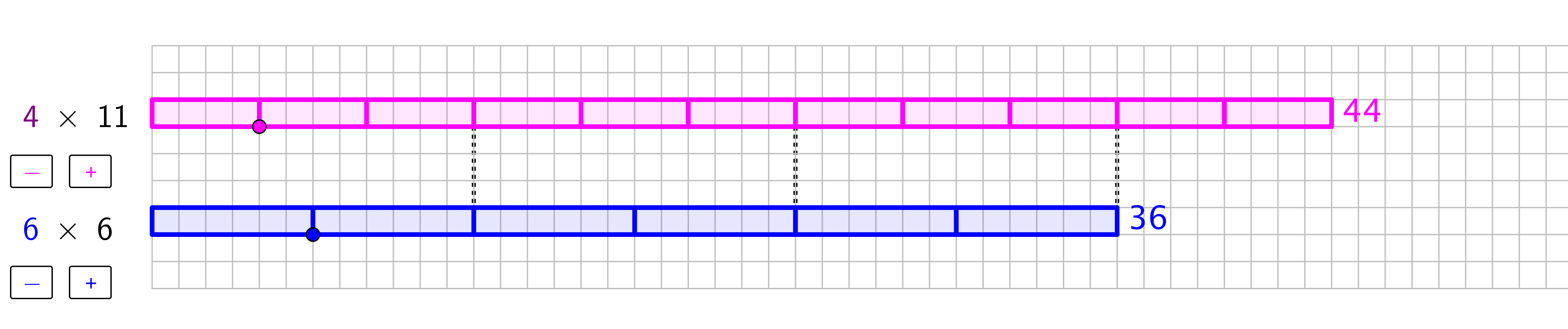 24
A藥：4, 8, 12, 16, 20, 24, 28, 32, 36, 40, 44
B藥：6, 12, 18, 24, 30, 36,
30
同時吃AB藥的時間
為甚麼24小時候後要同時吃A藥和B藥? 
因為24是4的倍數，所以要吃A藥
同時，24也是6的倍數，所以也要吃B藥
24是4和6的公倍數
31
再看一次吃藥的時間
開始
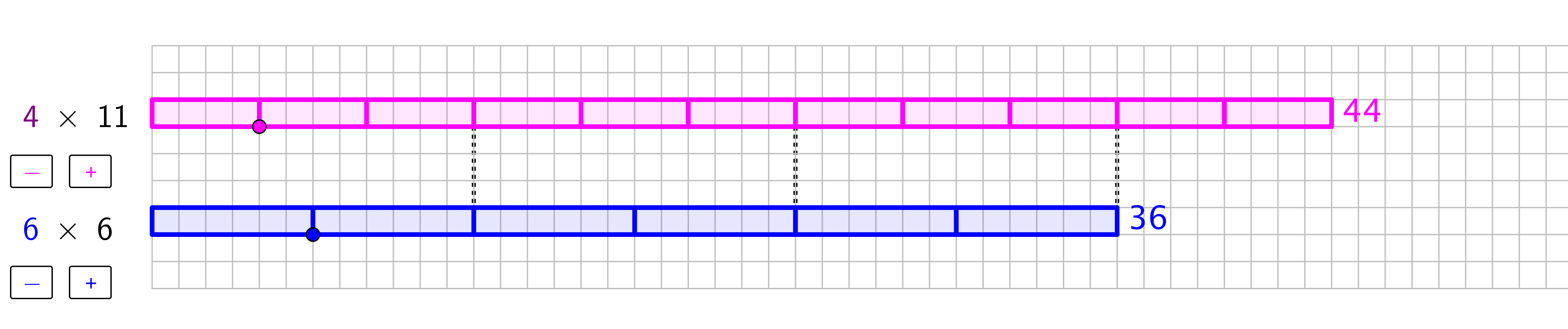 36
A藥：4, 8, 12, 16, 20, 24, 28, 32, 36, 40, 44
B藥：6, 12, 18, 24, 30, 36,
下一次呢？
32
小總結
4的倍數：4, 8, 12, 16, 20, 24, 28, 32, 36, 40, 44, ...
6的倍數：6, 12, 18, 24, 30, 36, 42, …
33
小總結
4的倍數：4, 8, 12, 16, 20, 24, 28, 32, 36, 40, 44, ...
6的倍數：6, 12, 18, 24, 30, 36, 42, …
12, 24, 36既是4的倍數，也是6的倍數
所以4和6的公倍數是
12, 24, 36, …
甚麼意思?
34
小總結
4的倍數：
4, 8, 12, 16, 20, 24, 28, 32, 36, 40, 44, 48, 52, 56, 60, 64, 68, 72, 76, 80, 84, 88, 92, 96, 100, 104, 108, 112, 116, 120, 124, 128, 132, 136, 140, 144, 148, 152, 156, 160, 164, 168, 172, 176, 180, 184, 188, 192, 196, 200, 204, 208, 212, 216, 220, 224, 228, 232, 236, 240, 244, 248, 252, 256, 260, 264, 268, 272, 276, 280, 284, 288, 292, 296, 300, ...
6, 12, 18, 24, 30, 36, 42, 48, 54, 60, 66, 72, 78, 84, 90, 96, 102, 108, 114, 120, 126, 132, 138, 144, 150, 156, 162, 168, 174, 180, 186, 192, 198, 204, 210, 216, 222, 228, 234, 240, 246, 252, 258, 264, 270, 276, 282, 288, 294, 300, ...
6的倍數：
公倍數：
12, 24, 36, 48, 60, 72, 84, 96, 108, 120, 132, 144, 156, 168, 180, 192, 204, 216, 228, 240, 252, 264, 276, 288, 300, ...
35
小總結
所以4和6的公倍數有很多很多
沒有最大，只有最小
最小的一個是
12
4和6的最小公倍數是12
36
完
37